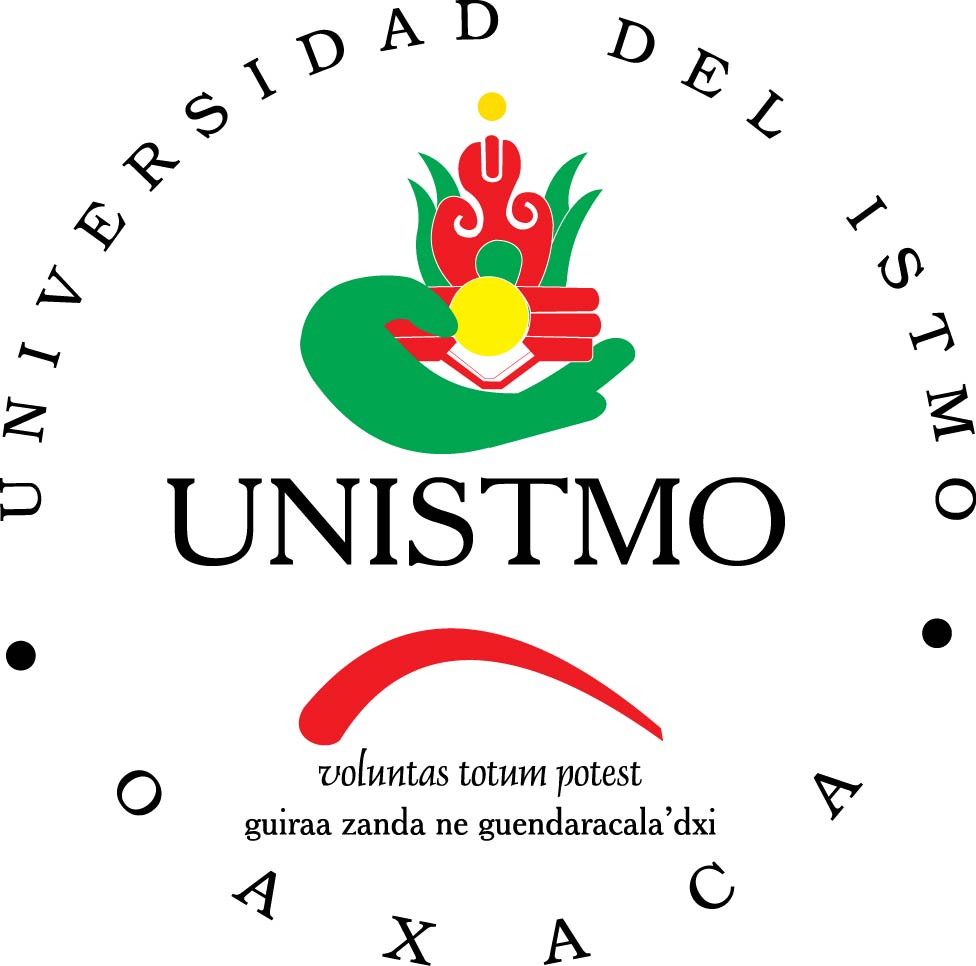 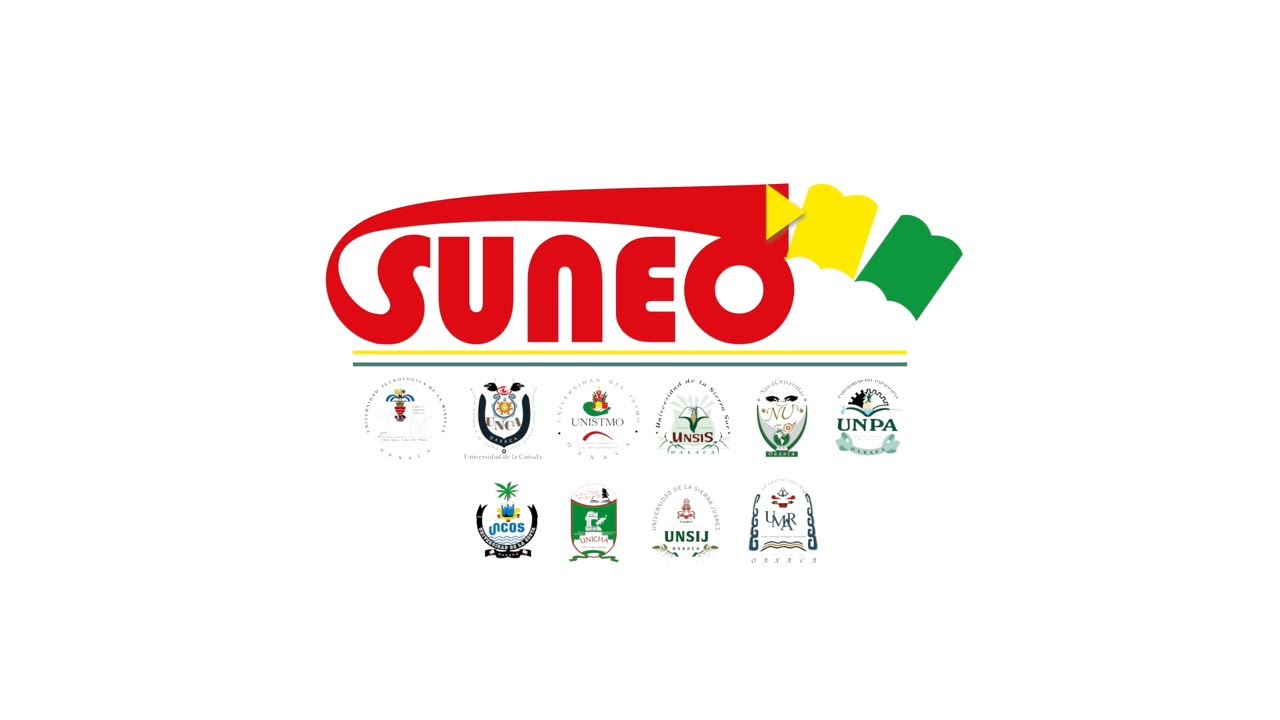 DEMOGRAFÍA DE LOS NEGOCIOS
MICRO, PEQUEÑOS Y
MEDIANOS
DRA. LILIÁN HERNÁNDEZ NOLASCO
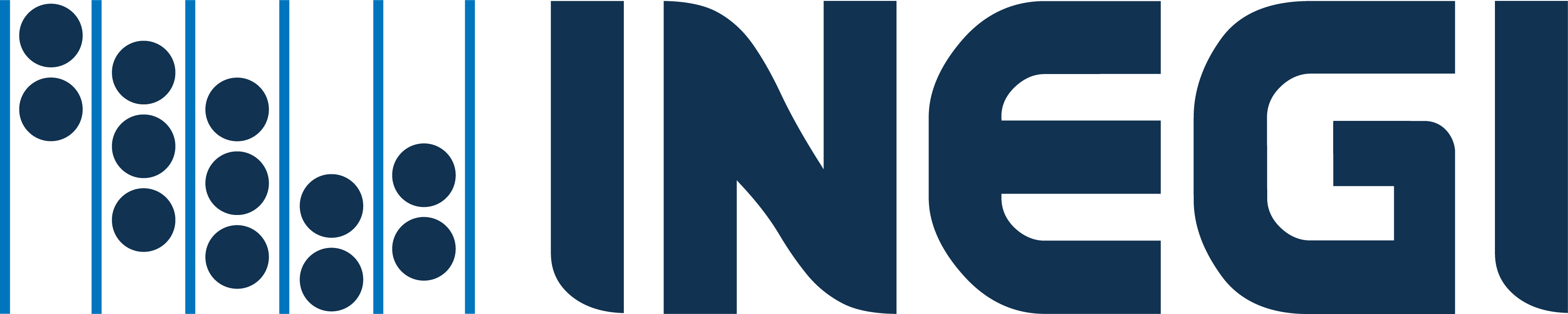 CONTENIDO
Importancia
Comentarios generales
3
Reflexiones finales
Utilidad
4
1
2
Comentarios generales
Elementos abordados
Introducción a la Demografía de los negocios
La metodología para la obtención de la información y de los indicadores
Los estudios realizados a través del tiempo
Los resultados del EDN 2023
Demografía de los negocios
Relevancia
Trascendencia de la información
Utilidad
Ámbitos de utilidad
Académico
Gráfico 1. Proporción de establecimientos que nacieron, sobrevivieron y murieron por actividad económica considerando los años 2018 y 2023
Fuente: INEGI. Estudio sobre la Demografía de los Negocios (EDN) 2023.
Gráfico 2. Proporción de establecimientos sobrevivientes según acciones implementadas a partir del COVID-19, por tamaño y sector de actividad económica de los establecimientos
Fuente: INEGI. Estudio sobre la Demografía de los Negocios (EDN) 2023.
Investigación
Preguntas de investigación a partir de la información estadística:

¿Qué habilidades requieren los administradores de las microempresas de Ciudad Ixtepec para lograr la permanencia de sus negocios?

¿De qué manera gestionan sus financiamientos los micronegocios en Tehuantepec?

¿Qué capacitaciones requieren los microempresarios de la región del Istmo de Tehuantepec para alcanzar la supervivencia?
Mapa1. Esperanza de vida de los establecimientos al nacer por entidad federativa, 2019
Fuente: INEGI. Demografía de los Negocios 1989-2019.
Algunas publicaciones que parten de un sustento demográfico empresarial:
Villalobos, A., Hernández, L., & Cruz, F. de J. (2024). Identificación de Acciones de Responsabilidad Social Empresarial de Microempresas en Ciudad Ixtepec, Oaxaca. Hitos de Ciencias Económico-Administrativas, 30(86), 17-29. https://doi.org/10.19136/hitos.a30n86.6314
Rojas, M. & Hernández, L. (2024). Resiliencia y adaptación en las microempresas de servicios de El Espinal, Oaxaca durante la pandemia de COVID-19. Ciencias Sociales. Revista Multidisciplinaria, 2024). 5(2), 1-26. https://doi.org/10.5281/zenodo.12669578
Hernández, L., y Ramírez, M. (2022). Análisis de las afectaciones generadas por el COVID-19. En los distintos sectores empresariales de México. En M. T. Espinosa (Coord.), La Gran Reconstrucción de Empresa y Sociedad (pp. 31-49) U.T.M. https://acortar.link/2cHFhh
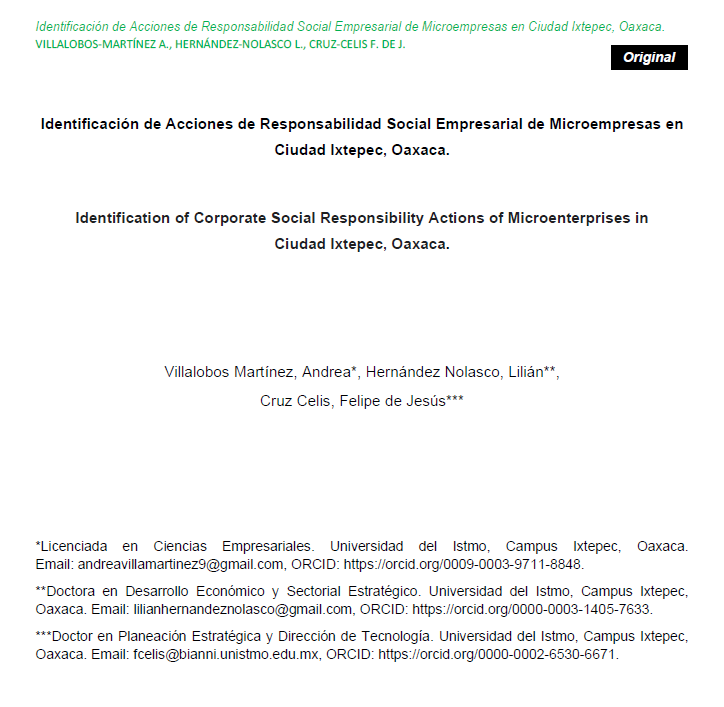 Se incluye en el marco referencial
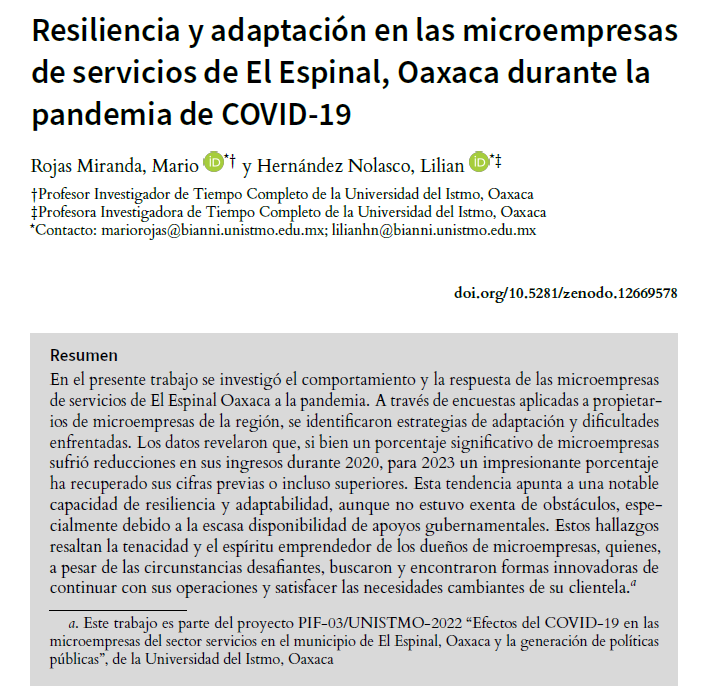 Tema de supervivencia
El CR355
Este es parte del Sistema de información Económica a cargo del BANXICO. En él obtiene información relevante respecto al comportamiento del sector manufacturero como el principal referente para monitorear el funcionamiento de la economía.
ECOVID-IE2021 
Tiene como finalidad obtener información sobre las afectaciones de la contingencia originada por el virus COVID-19 en las empresas de México.
EDN-2020 
Su objetivo es presentar datos sobre cómo los negocios nacen, sobreviven o mueren y a partir de ello apoyar con indicadores demográficos.
Análisis de las afectaciones generadas por el COVID-19 en los distintos sectores empresariales de México

Objetivo: analizar las afectaciones generadas por el COVID-19 en los distintos sectores empresariales de México, además, considera las modificaciones que han realizado en la producción y comercialización para adaptarse a lo que se prevé sea una nueva normalidad
2020 = Total incertidumbre
Las condiciones del mercado
Decisiones del gobierno
La respuesta de la sociedad
En un estudio sobre la Demografía de los Negocios (EDN) 2020
El 99.8% de las unidades económicas que pertenecen al conjunto de establecimientos micro, pequeños y medianos (4.9 millones de establecimientos micro, pequeños y medianos), se estima que sobrevivieron 3.9 millones, que representan el 79.19%, mientras que 1 millón 10 mil 857 establecimientos (20.81%) cerraron sus puertas definitivamente.
Determinantes de las afectaciones de la crisis por COVID-19 en los sectores empresariales
Determinantes internas
Determinantes externas
Tamaño de la organización
El mercado
Micro, pequeñas, medianas y grandes empresas.
Sector económico al que pertenece
SECTORES EMPRESARIALES
Estrategia competitiva
Modificaciones en la estrategia competitiva
Capacidades gerenciales
Decisiones gubernamentales
Toma de decisiones
Medidas de contención implementadas
Decisiones Laborales
Financiamientos
Modificaciones en la producción
Cambios en los procesos de distribución y comercialización
Promoción al desarrollo
Diagnóstico de las condiciones del sector empresarial en temas de habilidades administrativas y gestión de financiamiento.
¿Qué capacitaciones requieren los microempresarios de la región del Istmo de Tehuantepec para alcanzar la  supervivencia?
¿De qué manera se podrían establecer programas de capacitación continua con empresarios de la región?
Reflexiones finales
Valorar la  relevancia de la información estadística sobre los principales eventos demográficos de los negocios.
Pertinencia de estudios con sustento sólido a partir de información estadística.
Bases que permiten plantear acciones o programas de intervención en las Microempresas de la región.
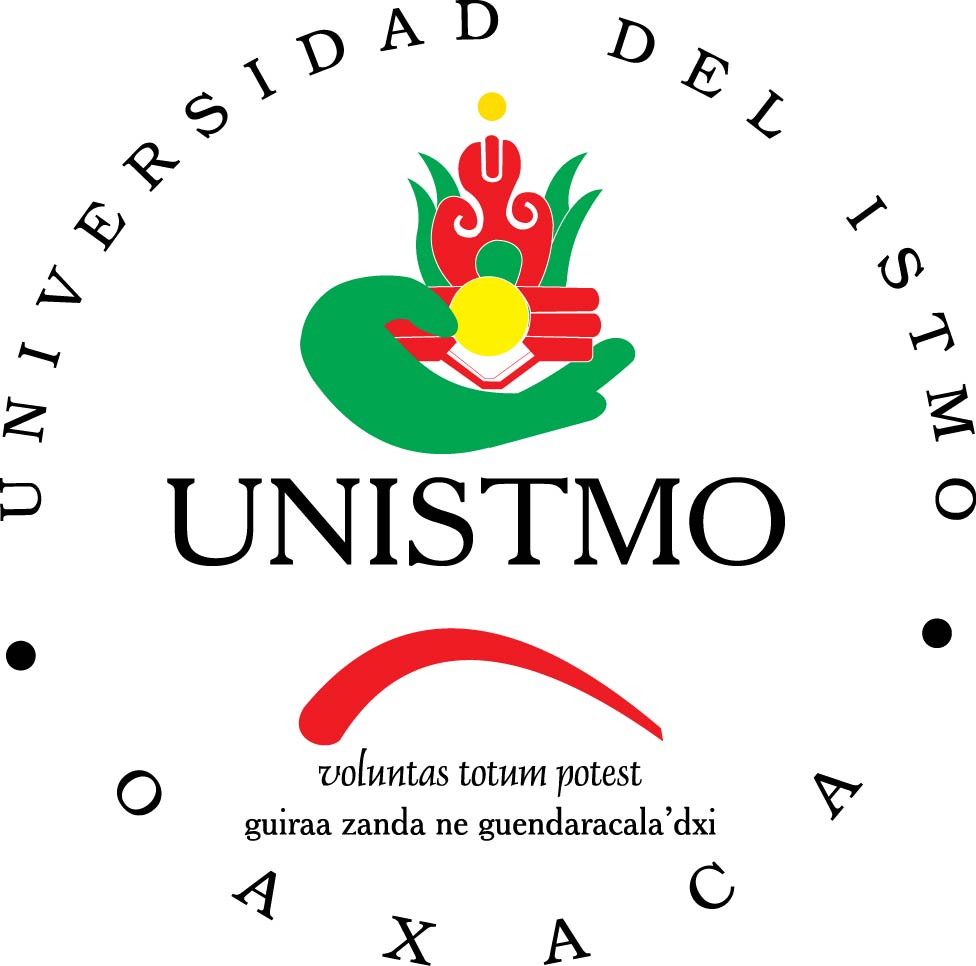 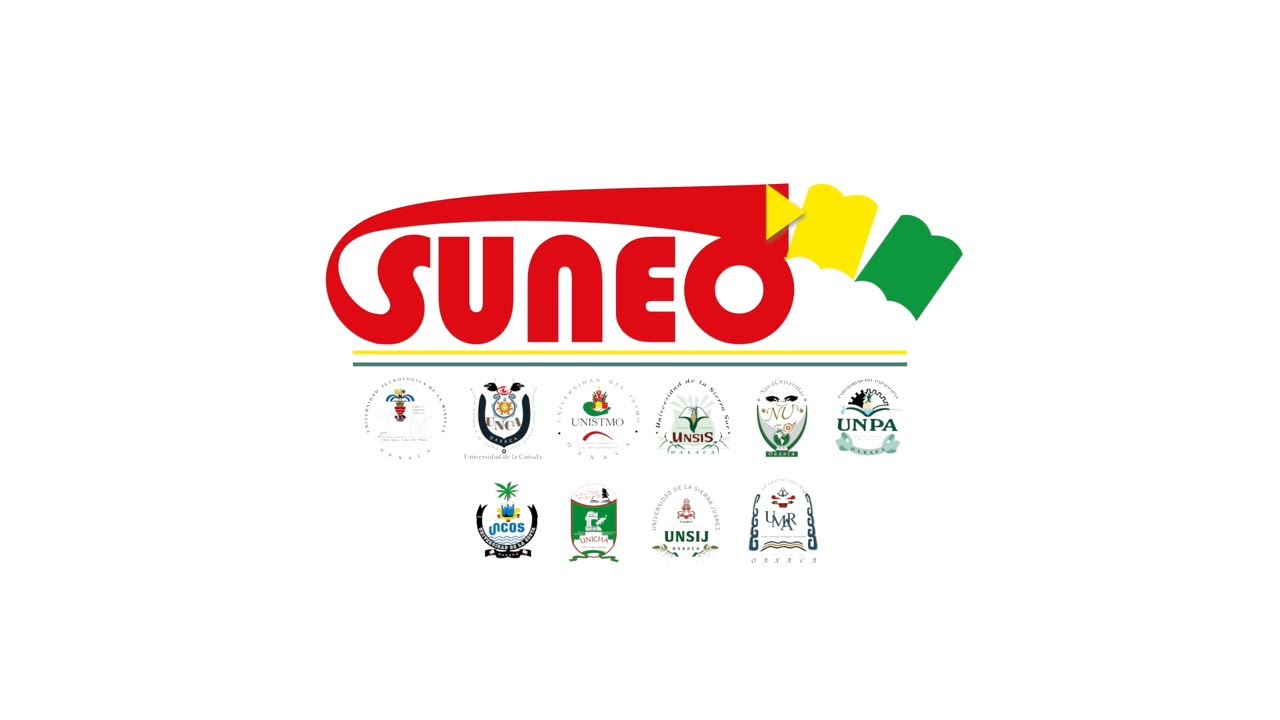 DEMOGRAFÍA DE LOS NEGOCIOS
MICRO, PEQUEÑOS Y
MEDIANOS
DRA. LILIÁN HERNÁNDEZ NOLASCO
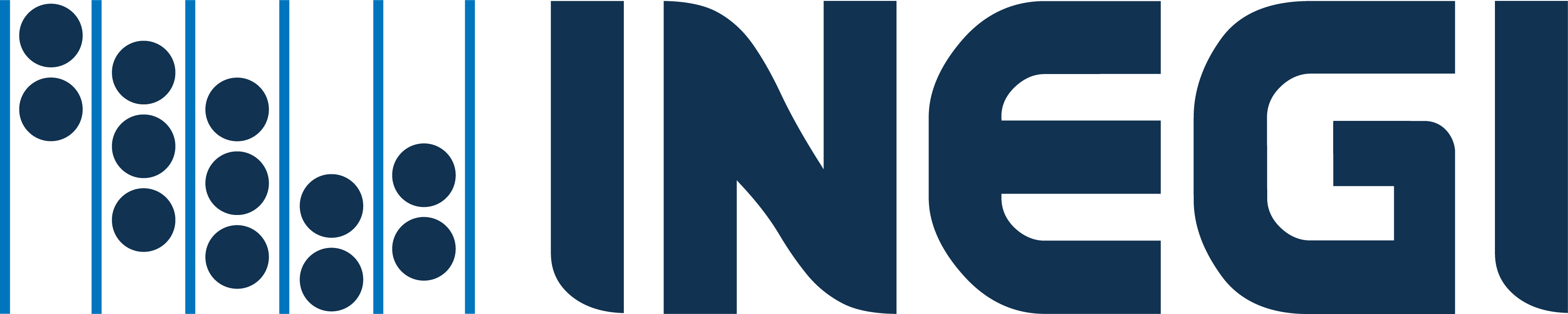